Духовно-нравственное воспитание детей в учебном процессе и внеурочной деятельности
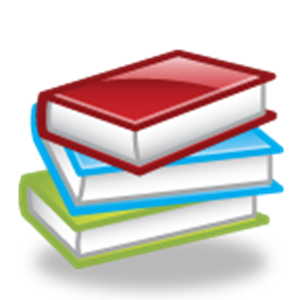 «Основы религиозных культур и светской этики» по модулю «Основы православной культуры»
Целью уроков является содействие целостному духовно-нравственному и социальному развитию личности ребенка, формирование мировоззрения, обеспечение его духовного, психического и телесного здоровья посредством приобщения к высшим ценностям православной культуры.
Анкетирование:
«Что ты знаешь о православии?»  
«Как ты думаешь, почему Библию называют «книгой книг»?»
 «Какие церковные праздники ты знаешь?»
 «Знаешь ли ты, что люди делают в храмах?»
 «В чём состоит отличие иконы от обычной живописной картины?»
 «Чтобы вы хотели узнать на уроках по   основам православной культуры?»
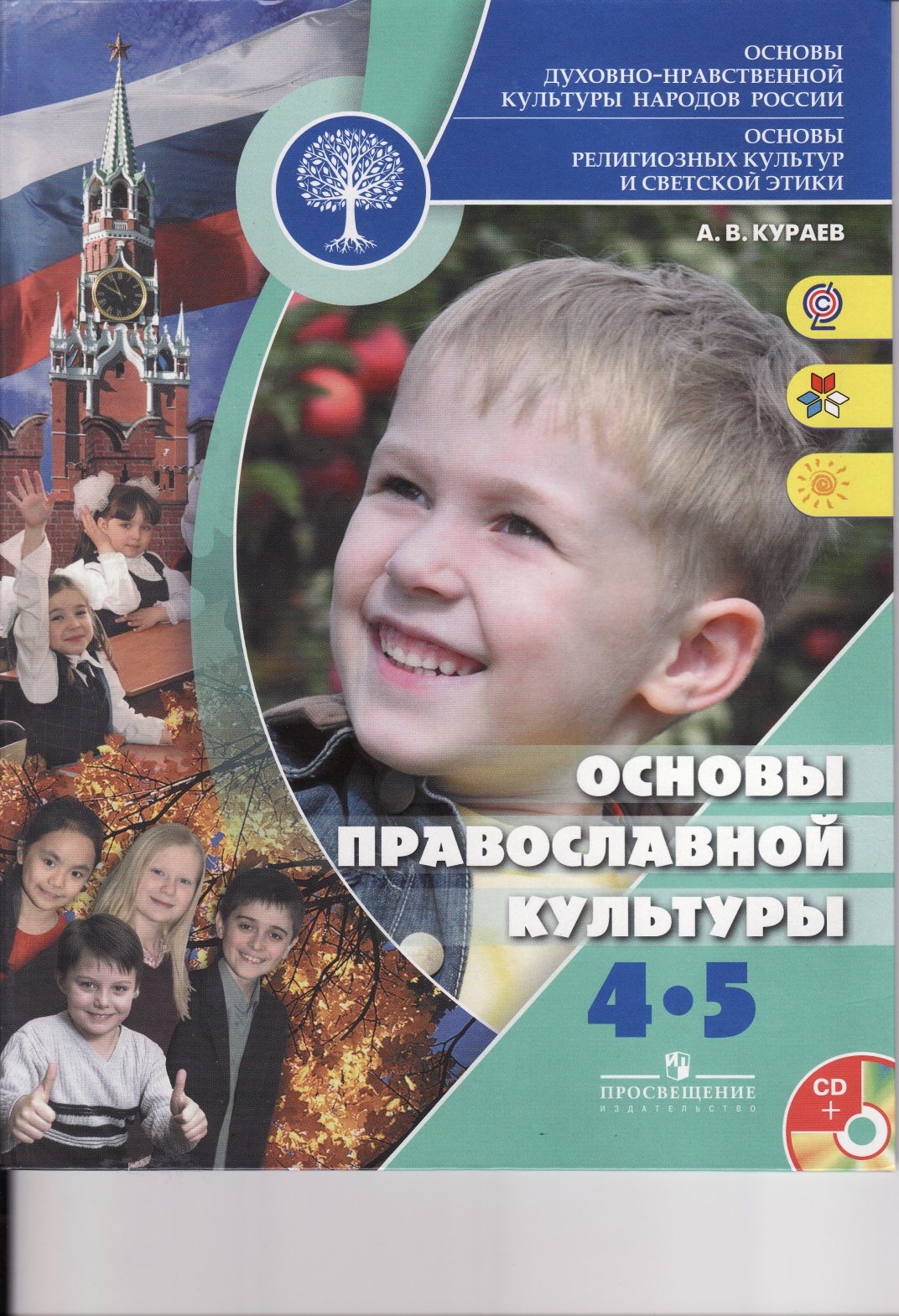 Тематика
«Милосердие и сострадание», «Совесть и раскаяние», «Золотое правило этики», «Зачем творить добро», «Любовь и уважение к Отечеству», «Подвиг».  «Отношение христианина к природе».
В личностном: проявление у детей таких качеств как доброжелательность,  эмоционально-нравственная отзывчивость и внимание к другим людям,  понимание и сопереживание чувствам других людей; умение анализировать и контролировать собственное поведение в разных жизненных ситуациях.
В предметном: заложены основы принятия и понимания детьми основных нравственных ценностей.
Классные часы
«Лихо тому, кто неправду говорит кому»
 «Не было бы зла, да зависть помогла»
 «Легко воровать, да тяжело отвечать»
 «Не осуждай – не будешь осужден»
 «Гордость рождает зло»
 «Побеждай зло добром».
Неделя добра
Презентация«Прикосновение к святому»
Образ Сергия Радонежского в искусстве      

 Князев Денис, 10 лет
Муниципальное образовательное учреждение
«Средняя общеобразовательная школа №3
им. С. В. Ишеева г. Ясногорска Тульской области»

Педагог-консультант: Чубукова Наталья Николаевна, 89107022576
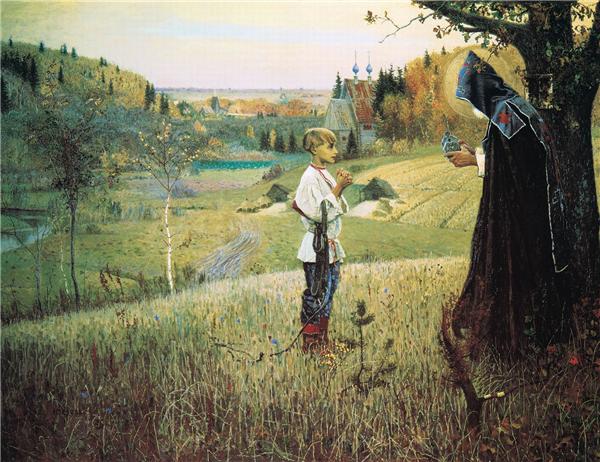 "Видение отроку Варфоломею" – самое известное произведение художника. Эта живописная работа Нестерова ярчайшая, но не единственная в своем роде. На протяжении многих лет Михаил Васильевич Нестеров упорно стремился  воссоздать облик Сергия и выразить при помощи красок то, что невозможно передать словами. В результате художник создал целую серию картин, так называемый  "Сергиевский цикл",  в который еще вошли "Юность преподобного Сергия", "Труды Сергия Радонежского", "Преподобный Сергий Радонежский".
Нестеров М.В. Видение отроку Варфоломею 1890 г.(Государственная Третьяковская галерея)
Конкурс «Красота божьего мира»
Духовно-нравственное воспитание является одним из основных компонентов образовательного процесса в школе, что помогает вырастить честных, добрых, трудолюбивых людей, найти им своё место в жизни, использовать полученные знания и умения на благо Родины.
Спасибо за внимание!